Facing Problems of the Nurses in the Real World 
And  
Interprofessional Education




Professor Nang Awng
Pro-Rector (Administration)
University of Nursing, Mandalay
3.9.2020
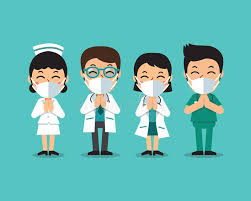 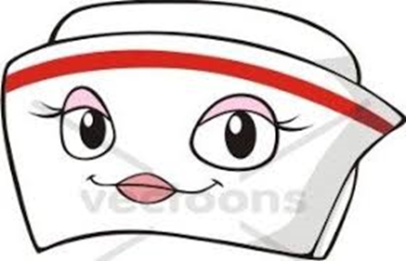 Introduction
Nurses play one of the most vital roles in the delivery of care within the healthcare settings
Nurses and midwives account for nearly 50% of the global health workforce
WHO estimates that the world will need an additional 9 million nurses and midwives by the year 2030
Nurses are facing the many challenges in the today’s complex health care environment
Top 7 Professional Challenges Faced By Nurses in the 21st Century
Long working Hours
Less compensation
Workplace violence
Lack of respect from others
Exposure to hazardous chemicals
Exposure to diseases
Shortage of nursing staff
(Spencer, 2013)
United Kingdom
Day to day problem in nursing services
Shortage of nurses 
Lack of motivation 
Negative attitude 
Lack of training
Lack of team approach 
Inactive participation of program 
Lack of interpersonal relationship 
Less involvement in patients care by nursing supervisors 
Lack of supervision
(Thomas, 2014)
Government College of Nursing, Alappuzha, India
5 of the biggest issues nurses face today
Short-staffing in hospital settings is a top concern for nurses
Long working hours
Workplace hazards
Workplace violence
Bullying and harassment

Becker’s Hospital Review, 2018
United State of America
Problems and challenges faced by nurses in hospital(India)
Shortage of staff nurse
Working hours
Assigning duties
Low salary
Questioning nurses for every problem in hospital
Food and accommodation
Disrespect for nurses
Lack for abroad opportunity
Disrespect from society
(Kumar, 2020)
Facing problems of the nurses in the real world (Myanmar)
Role conflict
Limited Human Resources 
Nursing shortage
Long working hours
Too much time devoted to paperwork
Underestimate (for salary and job position)
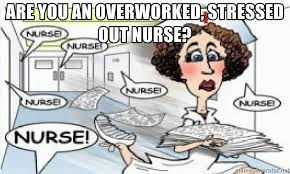 Disrespect for nurses (working environment)
Limited accommodation and food
International migration
Workplace Hazards (Physical, Chemical, Biological, Psychological, Ergonomic)
Workplace violence
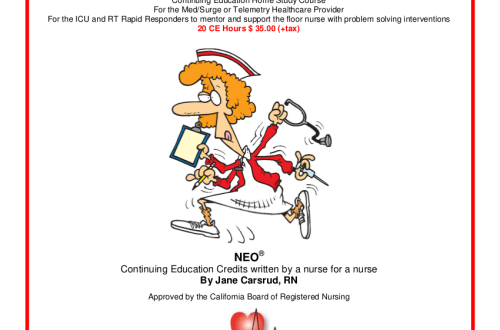 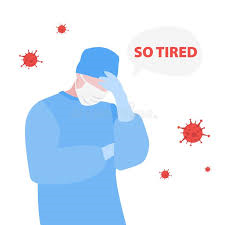 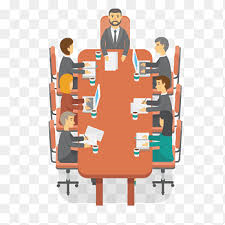 Limited professional autonomy in government administration
Lack of interprofessional education and Interprofessional collaborative practice knowledge
Lack of places at the high table on policy issues
Roles of a nurse in clinical settinghttps://www.news-medical.net/health/Roles-of-a-Nurse.aspx#
The primary role of a nurse is:
to advocate and care for individuals of all ethnic origins and religious backgrounds and support them through health and illness.
However, there are various other responsibilities of a nurse that form a part of the role of a nurse, including to: 
Record medical history and symptoms
Collaborate with team to plan for patient care
Advocate for health and wellbeing of patient
Monitor patient health and record signs
Administer medications and treatments
Operate medical equipment
Perform diagnostic tests
Educate patients about management of illnesses
Provide support and advice to patients
Smith, 2019
Code of Ethics and Nursing –Midwifery Professional Conduct
Value Statement 1: Respect Client's Values, Beliefs, Customs and Needs
Value Statement 2: Respect Client's Rights to Have Autonomy
Value Statement 3: Respect Client's Rights to Confidentiality
Value Statement 4: Respect Client's Rights to Preserve Privacy and Dignity Value Statement 
Value Statement 5: Provide Care in a Responsible and Accountable Manner
Value Statement 6: Maintain Competency in the Care of Clients
Value Statement 7: Maintain Ethical Standards in the Conduct of Nursing Research
Value Statement 8: Provide an Ethical, Conducive Environment to Practice
Value Statement 9: Promote Professional Ethical Standards and Maintain Public Trust on the   Nursing Profession
Value Statement 10: Refrain from Professional Misconduct
သူနာပြုသစ္စာအဓိဌာန်
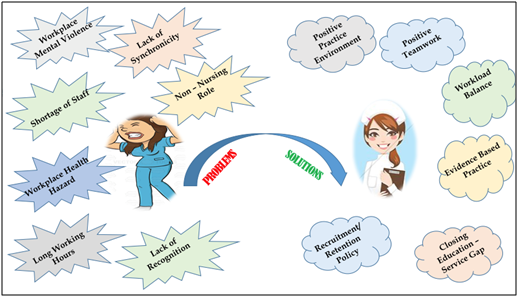 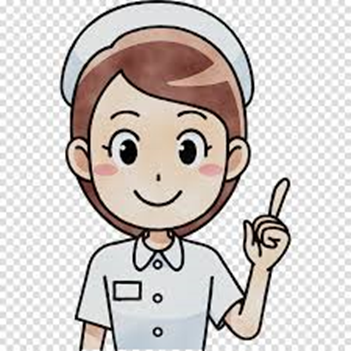 Interprofessional Education
Students learn together for: 
Preparing students of the health profession to work together, with a common goal of building a safer and better patient-centered, population-oriented health care system
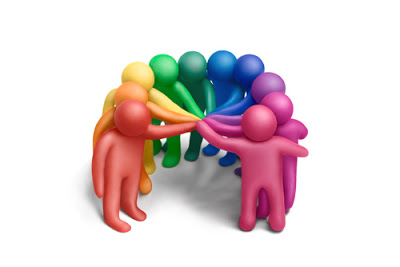 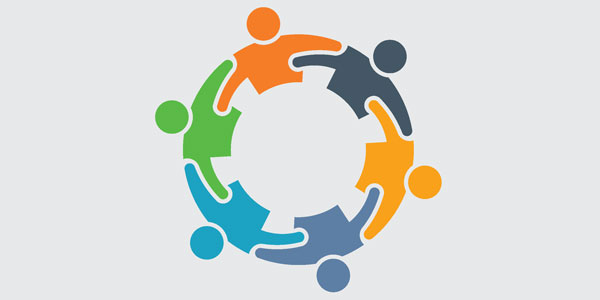 Inter-Professional Education (IPE) Competencies
The WHO framework outlined 4 competency domains: 
Values/ethics of inter-professional practice 
Roles and responsibilities 
Inter-professional communication 
Teams and teamwork
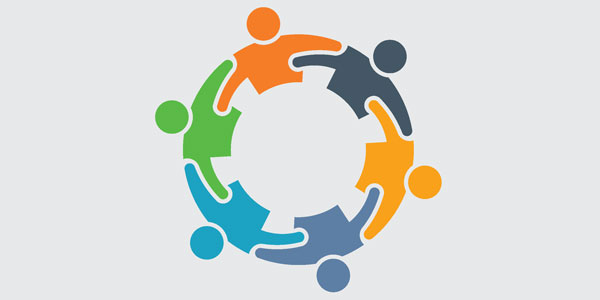 Understanding:_
Values/ethics of inter-professional practice 
Roles and responsibilities 
As well as
Understanding:_
Own and the other professions of Values/ethics 
Own and the other professions of Roles and responsibilities
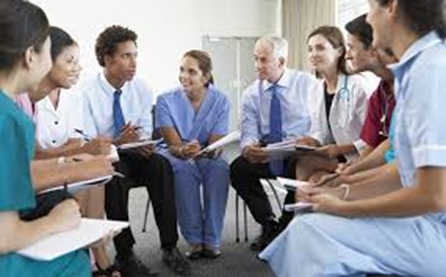 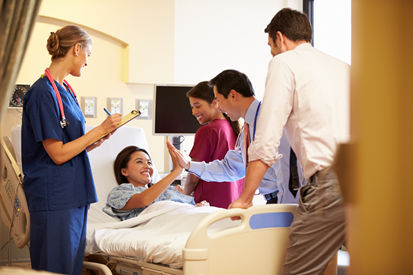 Conclusion
The growing complexity of health problems necessarily makes professionals interdependent
Building good relationships with professionals in other disciplines leads to better understanding
To provide proper care and improve patient outcomes:_
healthcare professional must collaborate effectively with members of the healthcare team from other disciplines
Learn together to work together
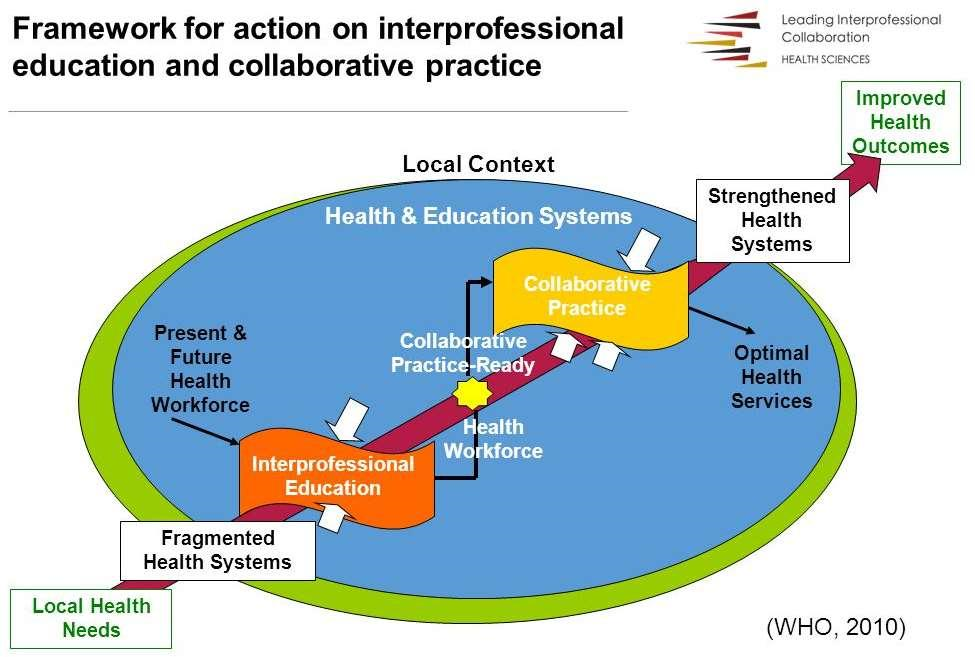 References
Becker’s Hospital Review (2018) https://www.beckershospitalreview.com/ workforce /5-of-the-biggest-issues-nurses-face-todayjune15.html 
Kumar, A. (2020) Problems and challenges faced by nurses in hospital: A Detailed Report, https//www.cancestar.com/problems-and-challenges-faced-bynurses-in-hospital.html  
Myanmar Nurses and Midwifery Council (2015) Code of Ethics and Nursing –Midwifery Professional Conduct
Smith, Y. (2019) Roles of a nurse in clinical setting, https://www.news-medical.net/health/Roles-of-a-Nurse.aspx#
Spencer, A. (2013) Top 7 Professional Challenges Faced By Nurses in the 21st Century, http://newnursehelp.com/top-7-professional- challenges-faced-by-nurses-in-the-21st-century/ 
Thomas, D.P. (2014) organizing nursing services, organizing patient care, https://www.slideshare.net/deepthyphilipthomas /organizing-nursing-services, Government College of Nursing, Alappuzha
World Health Organization (2010) Framework for action on interprofessional education and collaborative practice
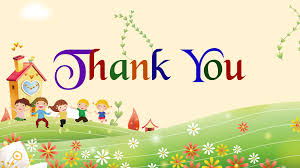 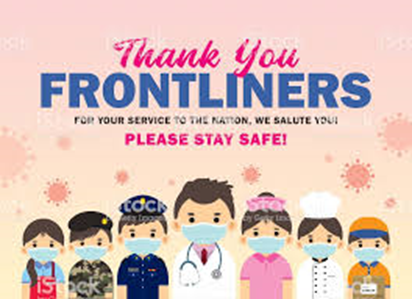